Housing turbine
GTM Design
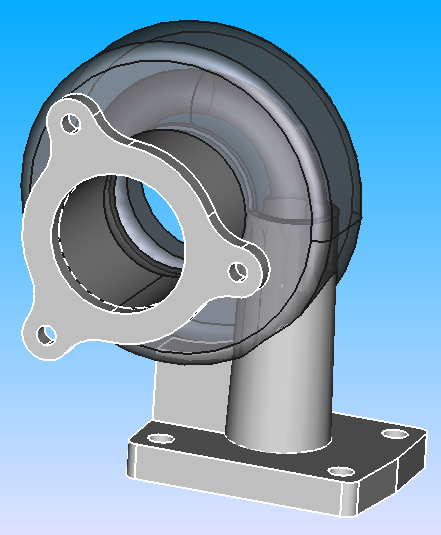 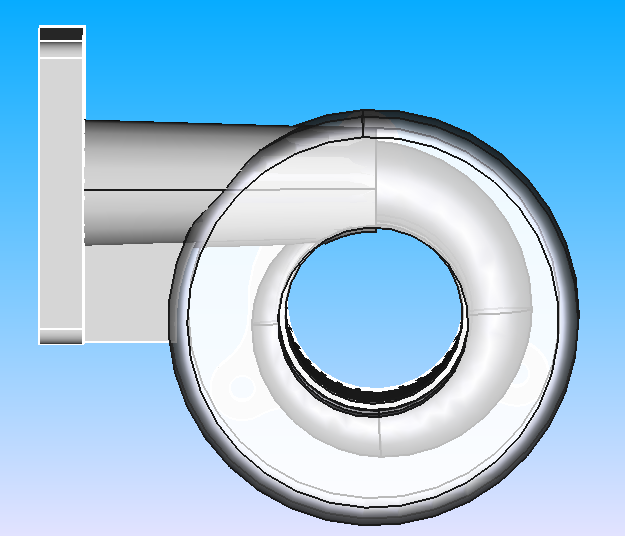 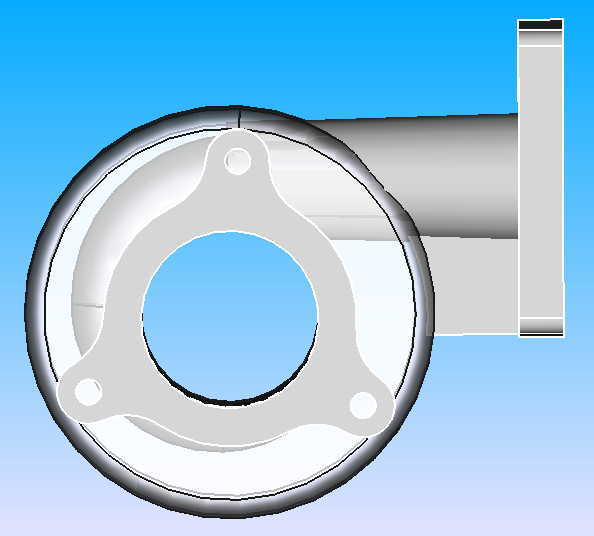 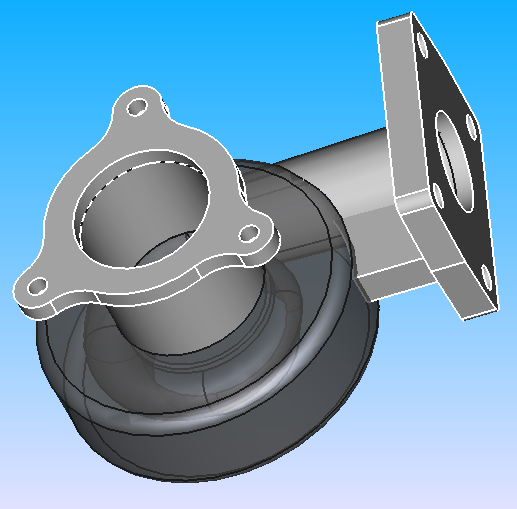 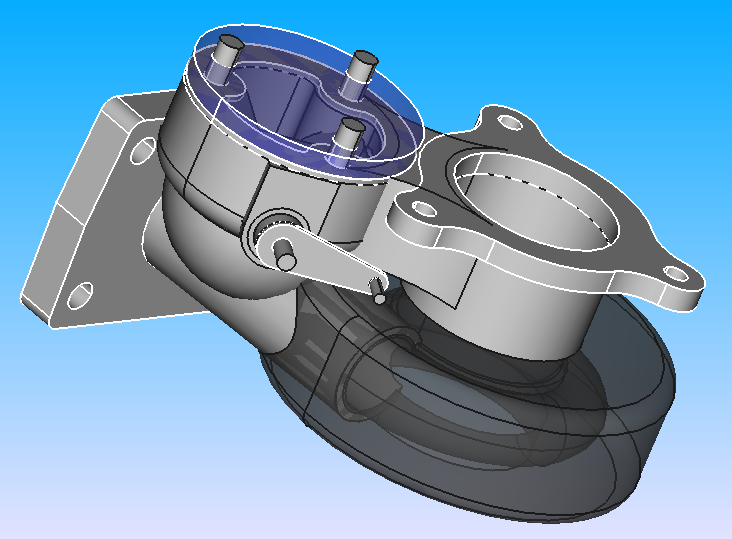 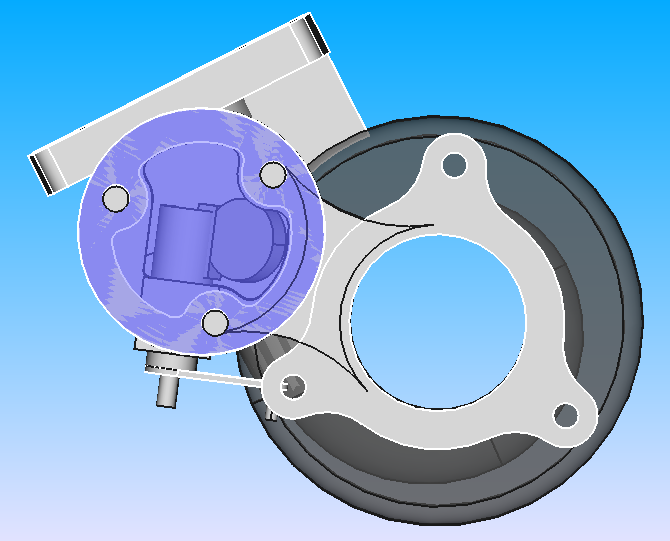 Blade turbine
GTM Design
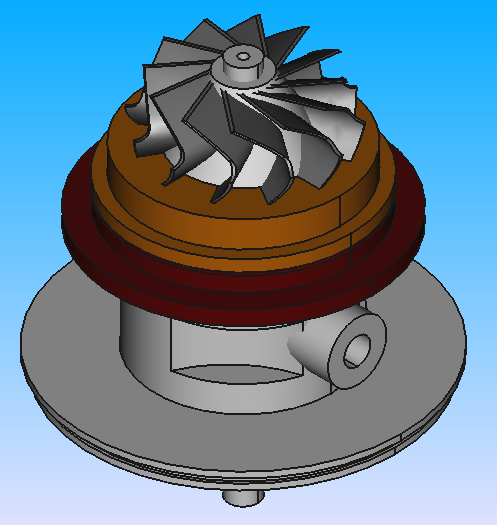 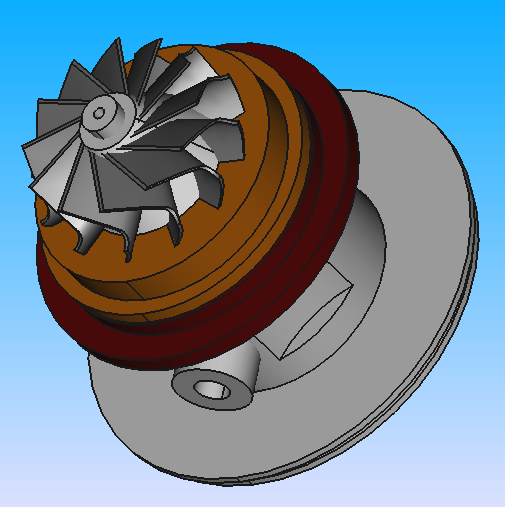 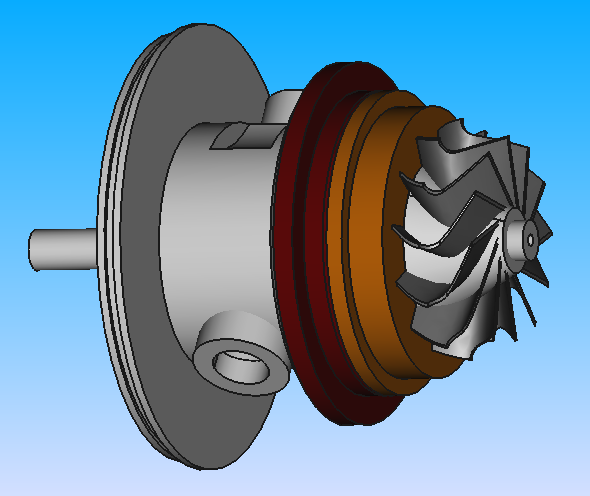 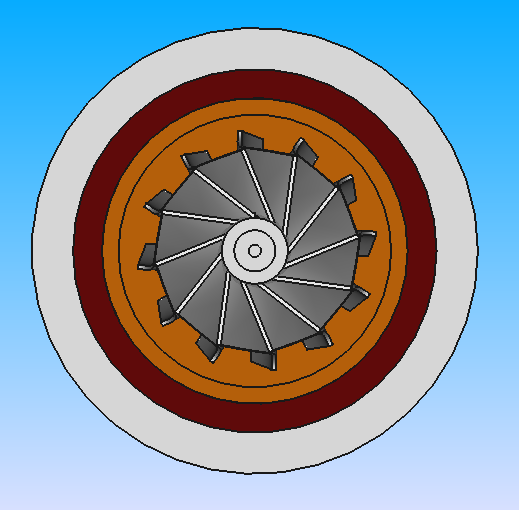 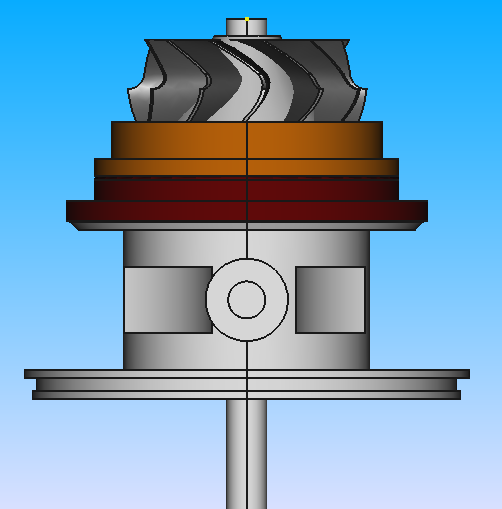 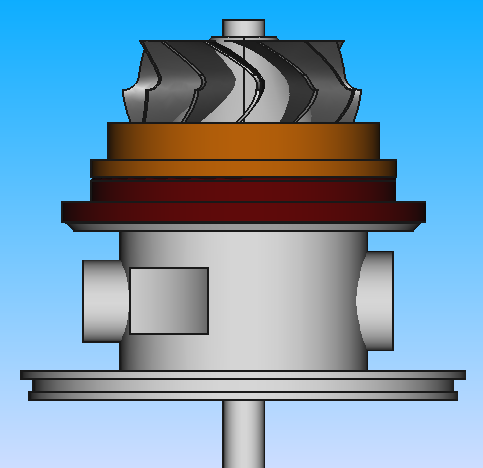 Nozzle of turbine
GTM Design
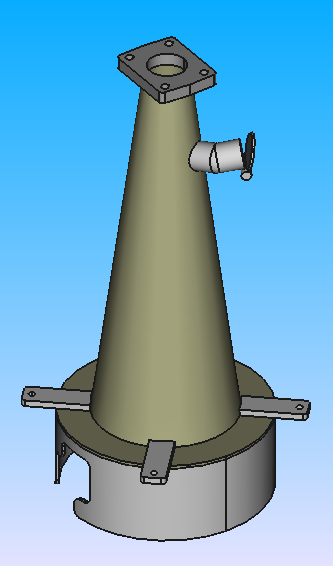 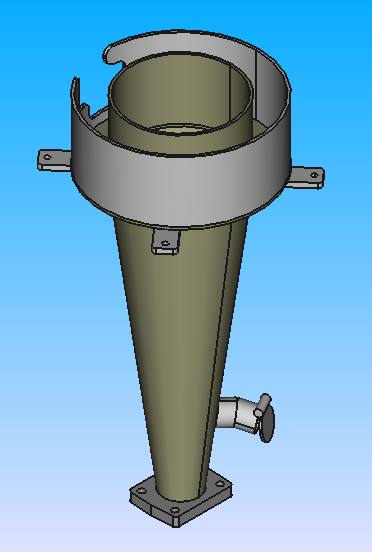 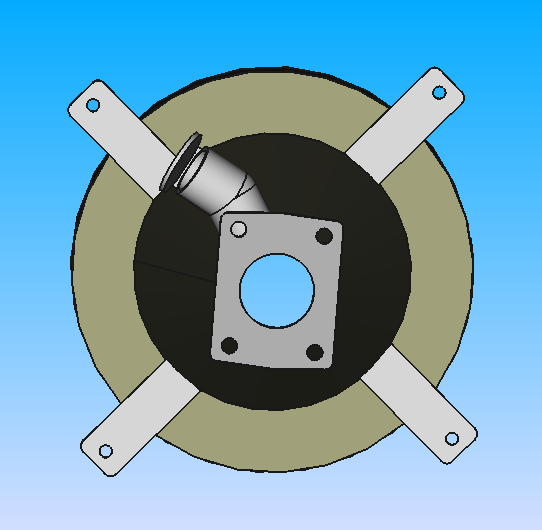 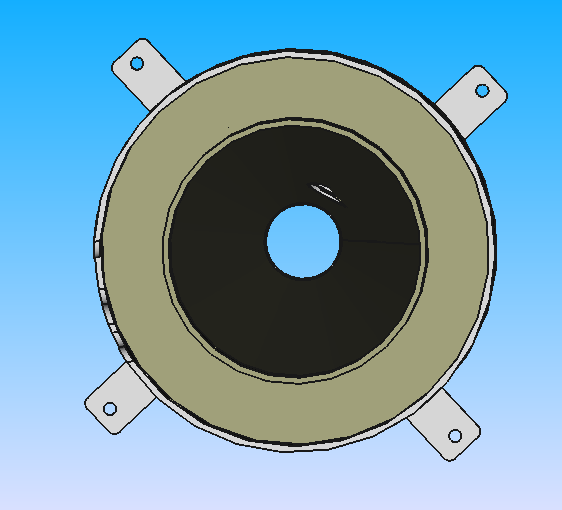 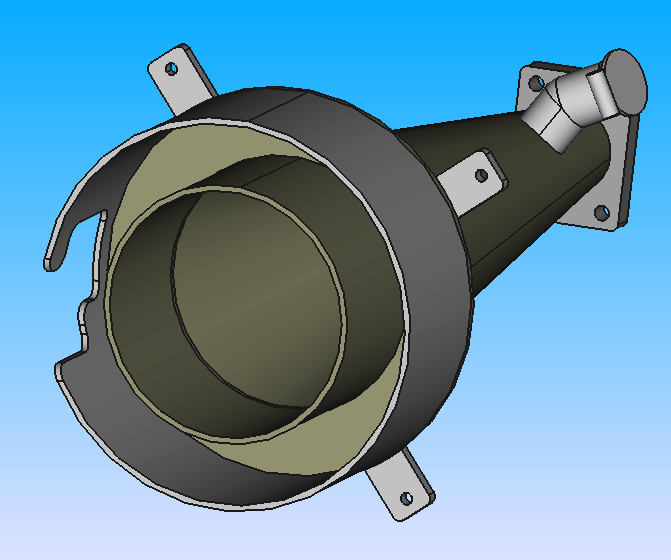 Fuel Burner cnx
GTM Design
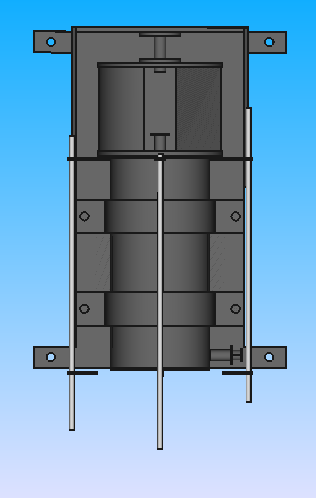 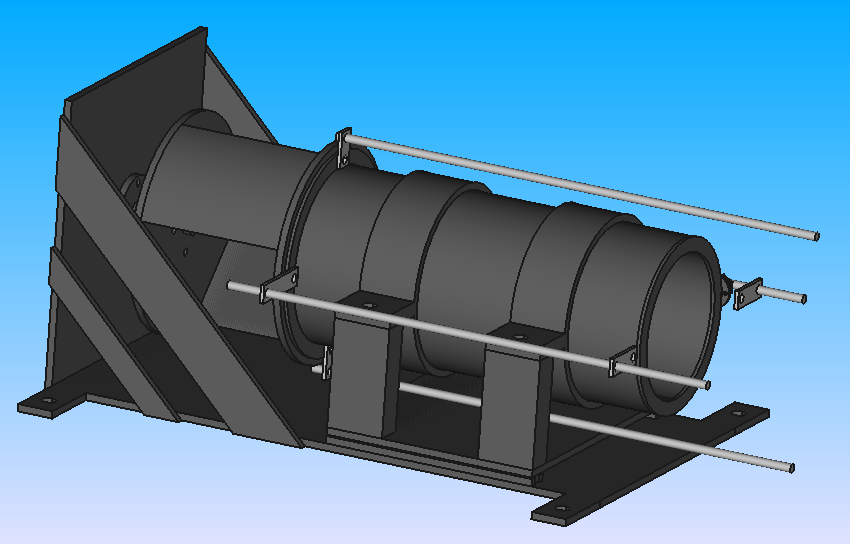 GTM Assembly(Version2)
GTM Design
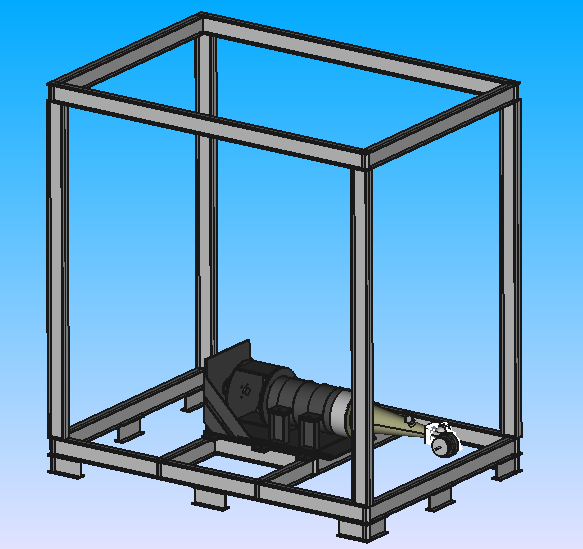 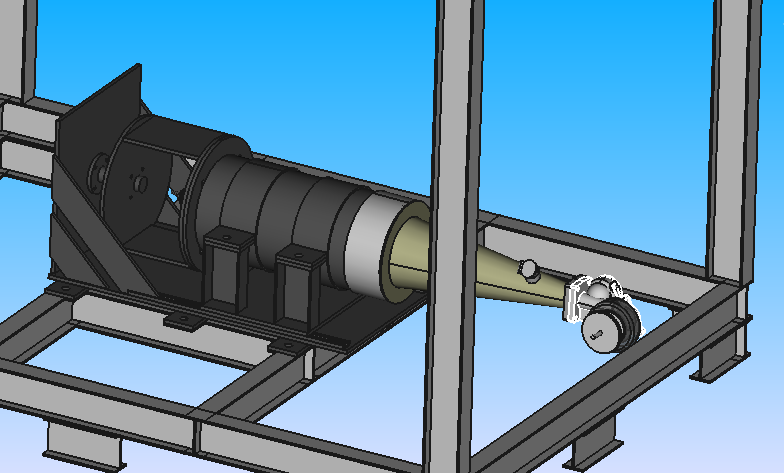 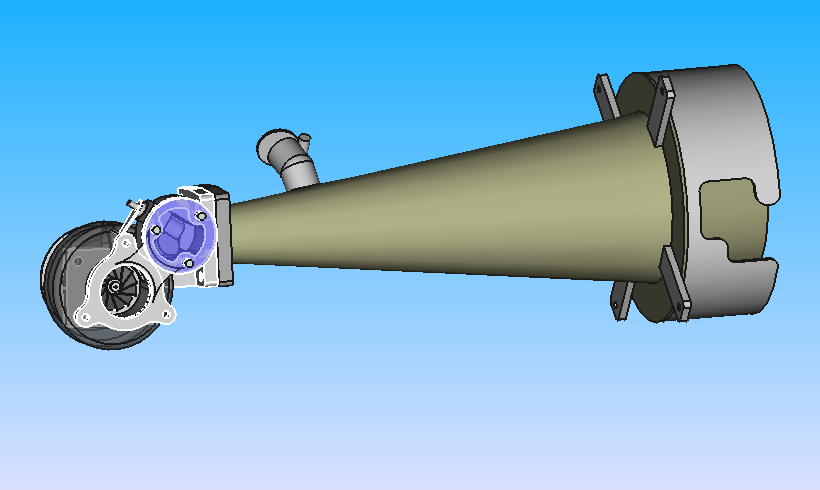 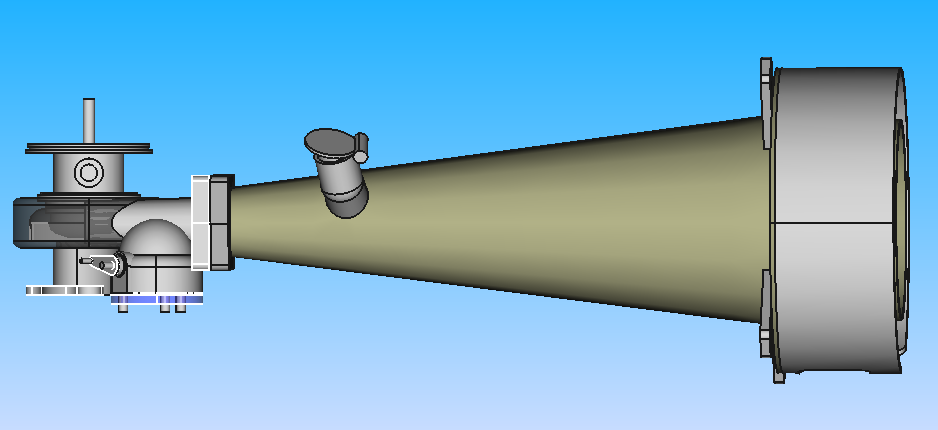 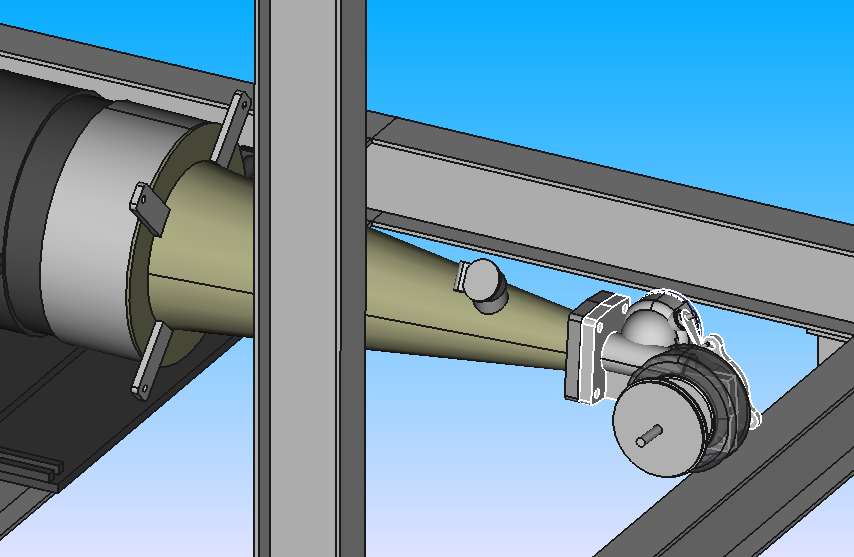 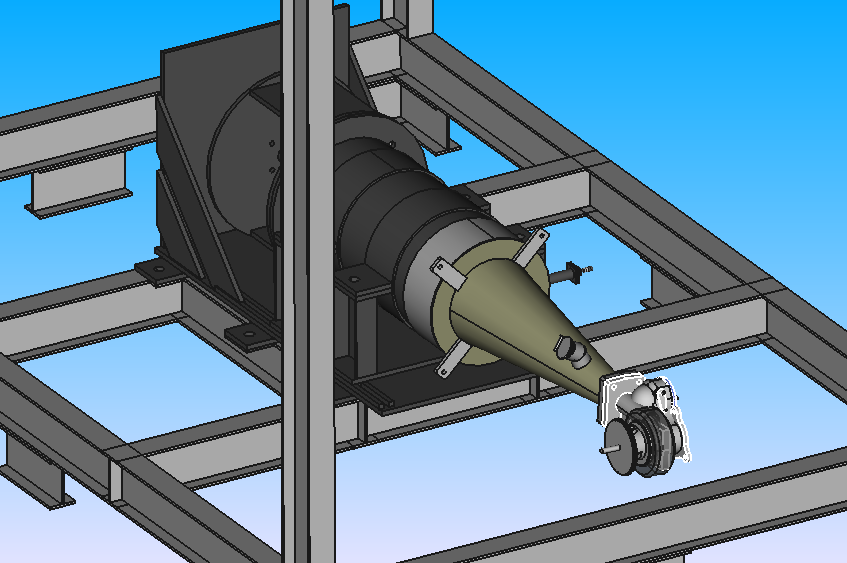 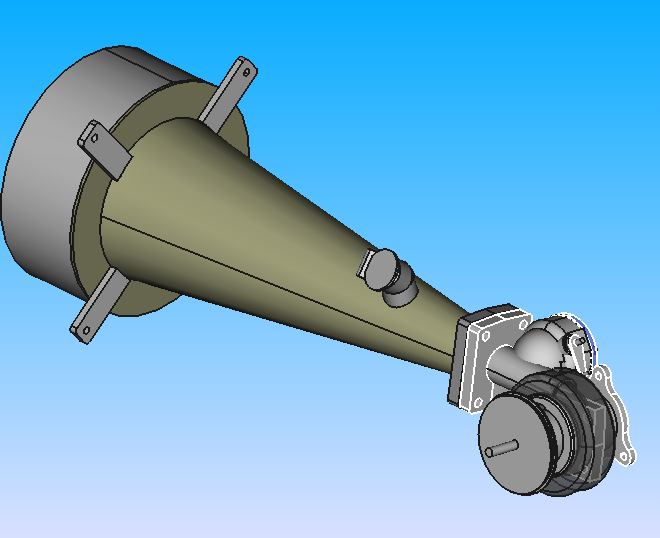